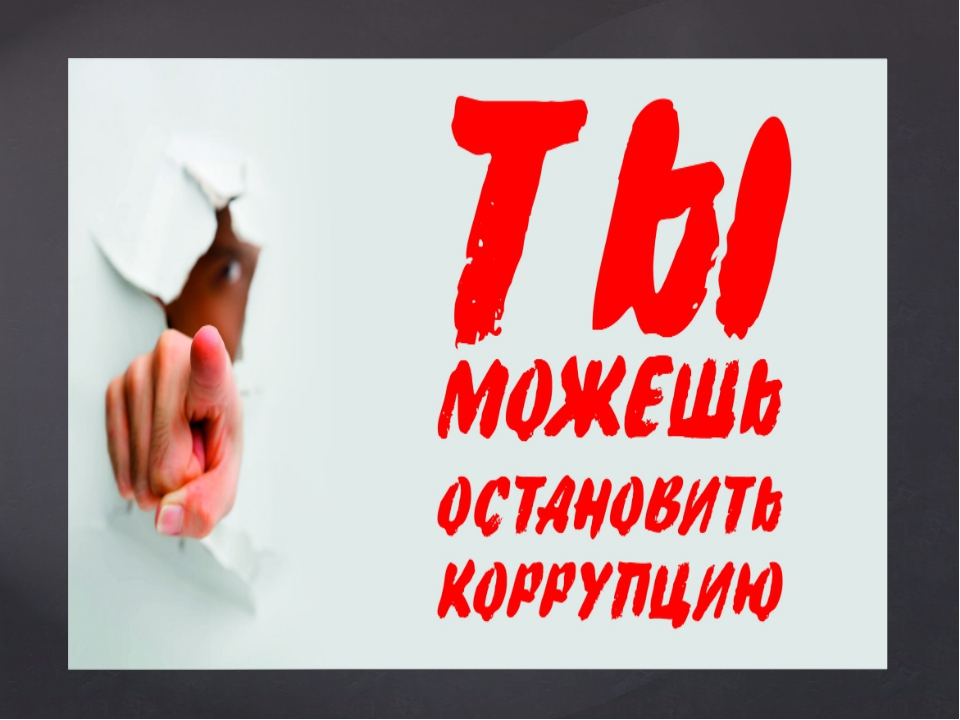 Учреждение здравоохранения  «Зельвенская центральная районная больница»
КОРРУПЦИЯ ЭТО:

-отсутствие порядочности и честности (особенно
подверженность взяточничеству);
-использование должностного положения для получения выгоды нечестным путём.
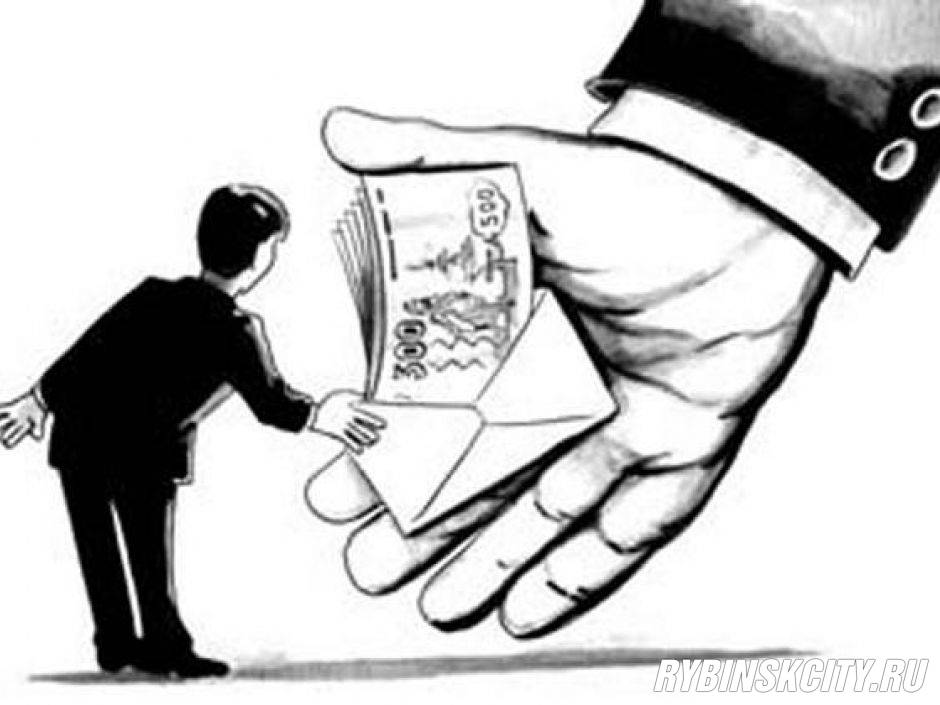 Взятку
НЕ предлагай и
НЕ принимай!
Статья 431 «Дача взятки»  Уголовного Кодекса Республики Беларусь
ПРАВО на бесплатную медицинскую помощь

БЕСПЛАТНО согласно установленных  государственных минимальных  социальных стандартов в области  здравоохранения для граждан  Республики Беларусь.


ПЛАТНО по  вашему  желанию, по  перечню медицинских услуг, которые могут  оказываться за плату, так как они являются   дополнительными к гарантированному   государством объёму бесплатной  медицинской помощи.
Если медицинский работник говорит Вам,                                     что за вознаграждение он может                               организовать…-направление в профильное или более  престижное лечебное учреждение;
-более качественную медицинскую  услугу;-препараты или медицинские  материалы;-более качественный уход, более  комфортную палат, процедуры без очереди.                                             Скорее всего, он просит ВЗЯТКУ.                                                                                         ПОМНИТЕ!                                                               Вы НЕ ДОЛЖНЫ передавать                                                             работникам  никакие                                                               денежные средства.          
                              МЫ ПРОТИВ КОРРУПЦИИ!
ВЗЯТКА: 
– принимаемые должностным лицом материальные ценности (предметы, деньги, услуги, иная имущественная выгода) за действие либо бездействие в интересах взяткодателя, которое это лицо не могло или не должно было совершить в силу своего служебного положения.

МЫ ПРОТИВ КОРРУПЦИИ!
ВЗЯТКИ БЫВАЮТ:

 Взятка-подкуп, когда между тем кто даёт, и тем, кто берет взятку, есть предварительная договорённость. (законное или незаконное) без предварительной договорённости.

Взятка-благодарность, когда взятка передаётся за уже совершённое должностным лицом действие или бездействие
ВЗЯТКА считается полученной, когда:
 Человек принимает её в физическом смысле (берёт в руки, кладёт в карман, сумку, портфель, автомобиль).
 Человек соглашается с её передачей (положили на стол, перечислили на счёт).
 
Всё о взятках в Уголовном кодексе Республики Беларусь Ст. 433 «Принятие незаконного вознаграждения» 
Ст. 432 «Посредничество во взяточничестве»
 Ст. 431 «Дача взятки» 
Ст. 430 «Получение взятки»
Ваши действия, если медицинский работник просит вознаграждение:

 Внимательно выслушать и точно запомнить поставленные Вам условия (размеры сумм, способы передачи взятки и др.); 
- Поинтересоваться о гарантиях решения вопроса; 
- Незамедлительно сообщить о факте вымогательства взятки в правоохранительные органы; 
- Если, у Вас имеется запись разговора, сохраните еѐ  для передачи в милицию.
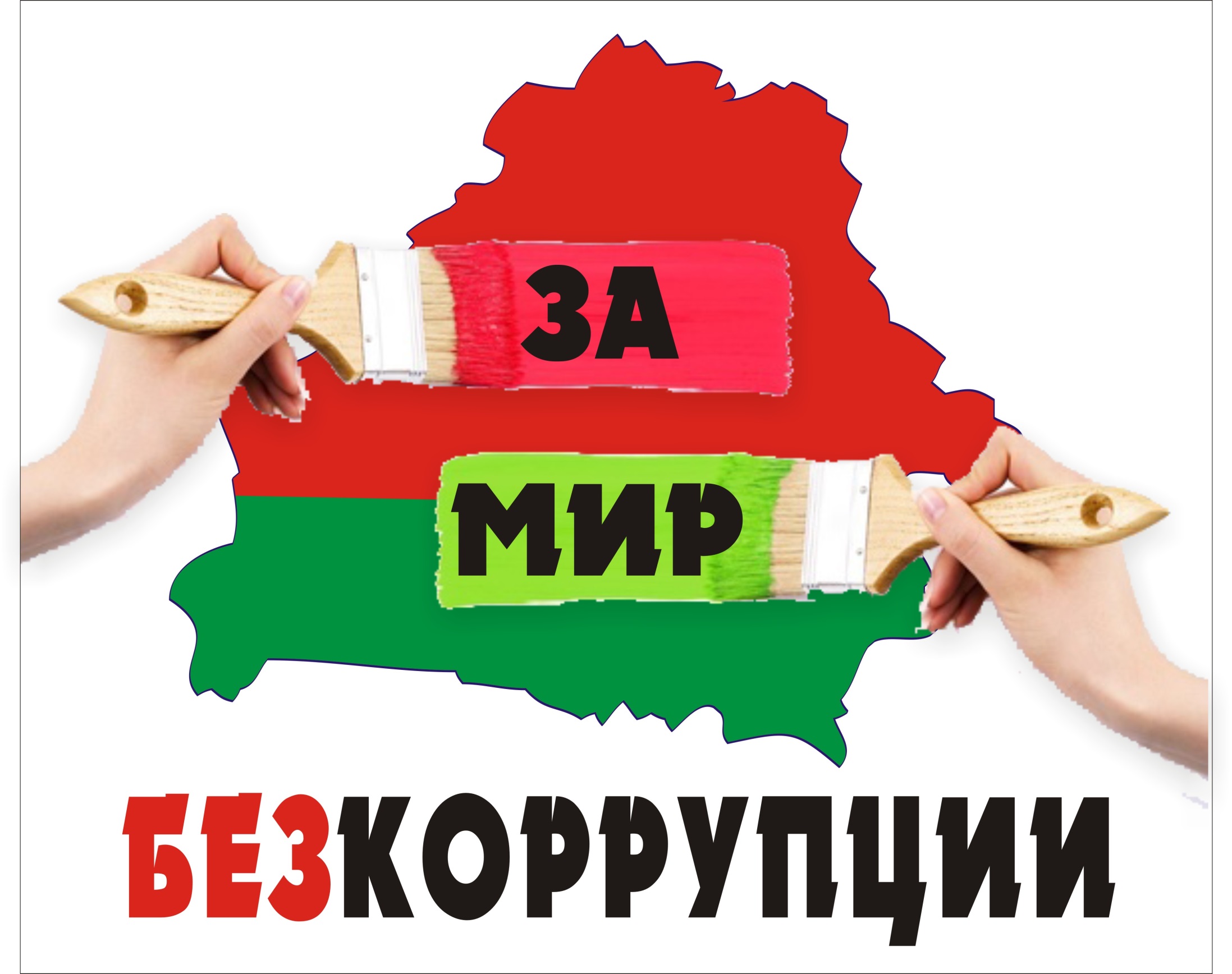 Сообщить о фактах коррупции Вы можете по телефону:
102